STARKA ZIMA
Breda Šček
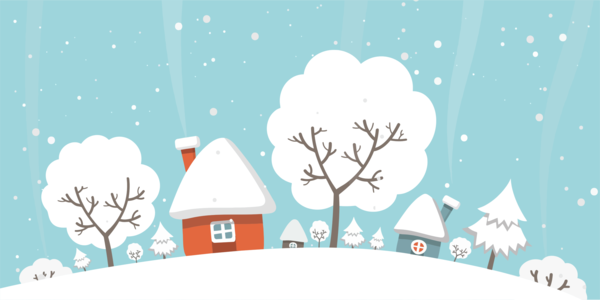 PRISLUHNI PESMIhttps://www.lilibi.si/solska-ulica/glasbena-umetnost/pesmice-2
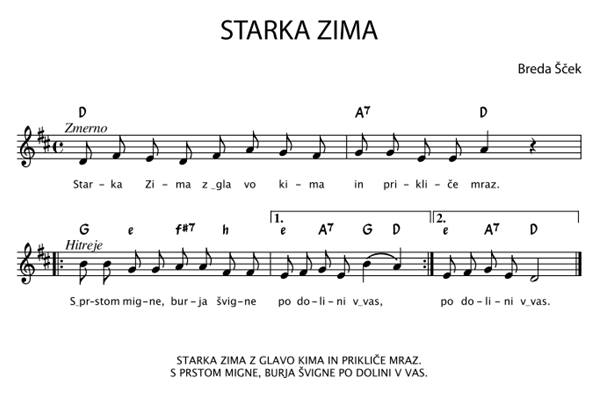 ZAPOJ PESEM IN S PRSTI SLEDI SNEŽAKOM.
https://www.lilibi.si/solska-ulica/glasbena-umetnost/pesmice-2
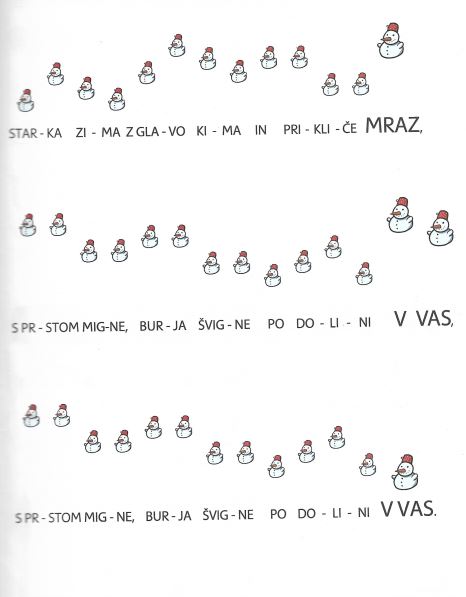 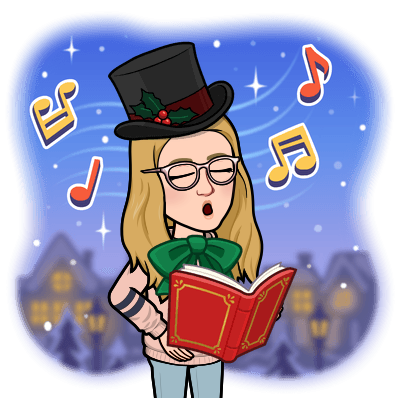 SE SPOMNIŠ ZADNJIH DOGODIVŠČIN NA SNEGU? SI SE ZABAVAL/A?
PREPRIČANA SEM, DA!
DRŽIMO PESTI, DA ČIM PREJ PONOVNO ZAPADE 
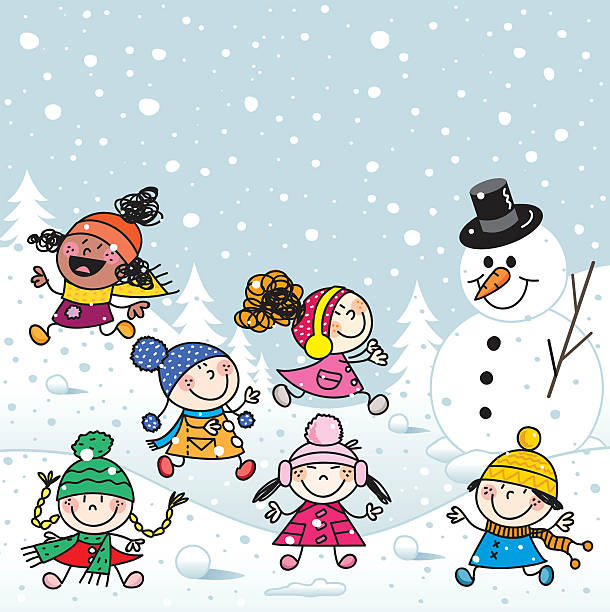 PESEM ŠE ENKRAT ZAPOJ.
https://www.lilibi.si/solska-ulica/glasbena-umetnost/pesmice-2
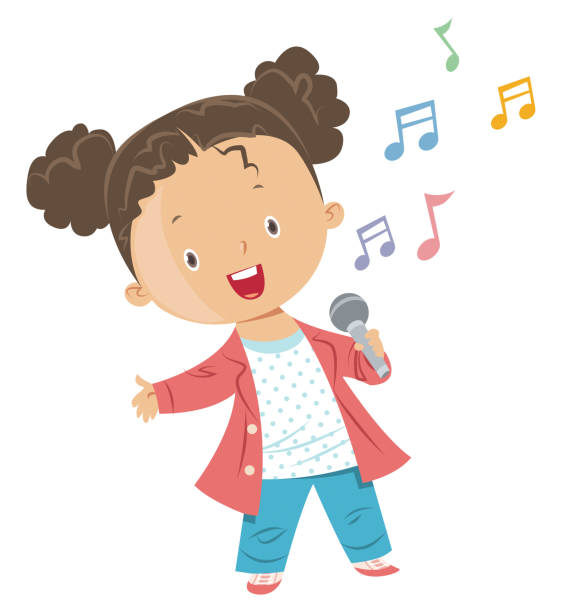